Career CenterCore Functionality
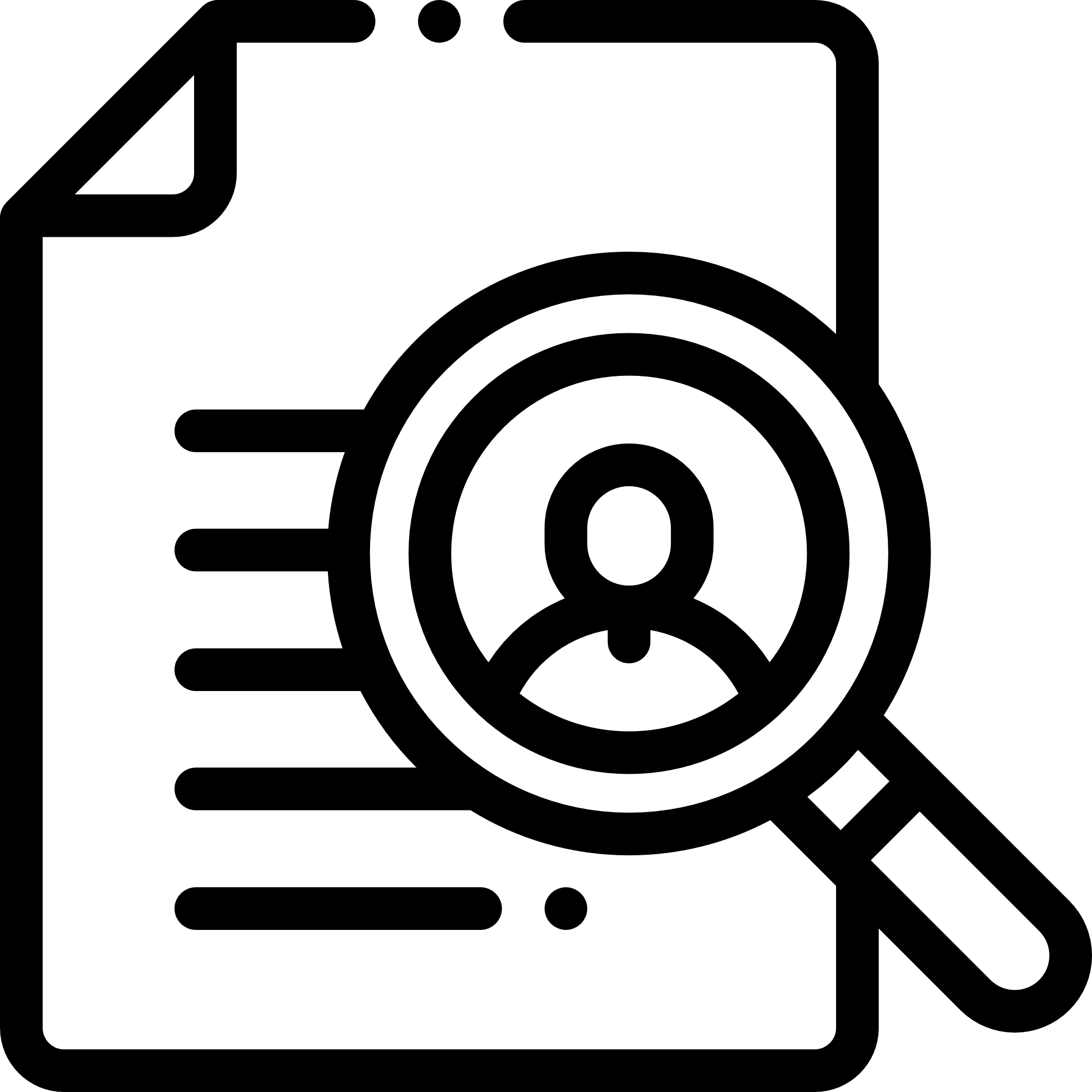 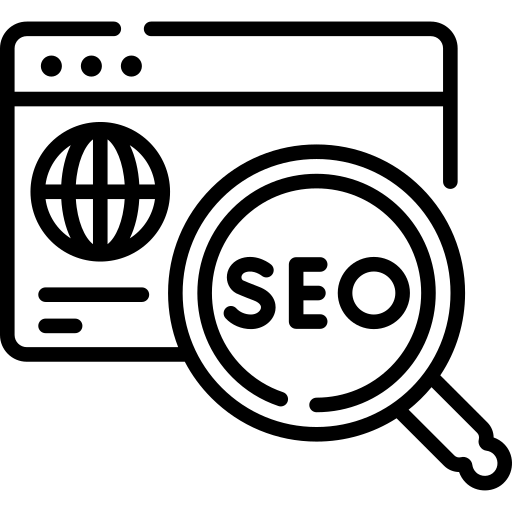 Everything you see here is included in a standard Web Scribble career center.
Each key functional element is proven with years of experience and member success, all designed to help grow your association by providing an exceptional member experience.
Personalization
Search Engine Optimization
Resume Database
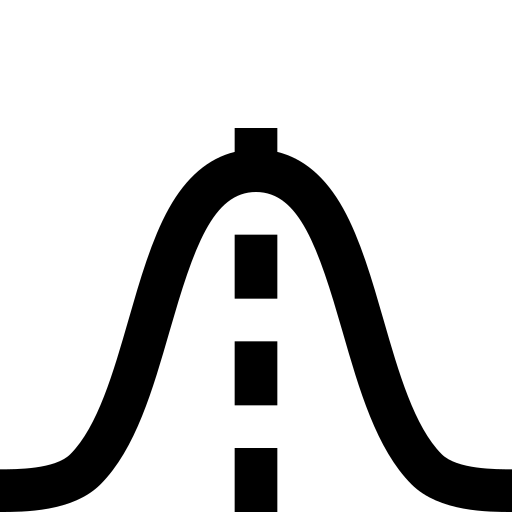 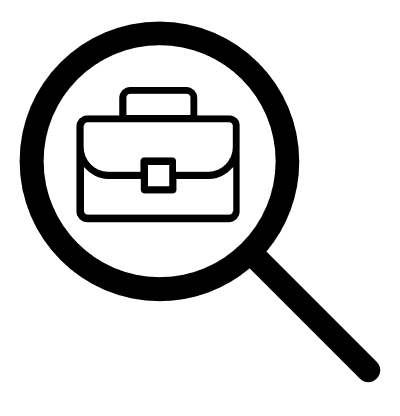 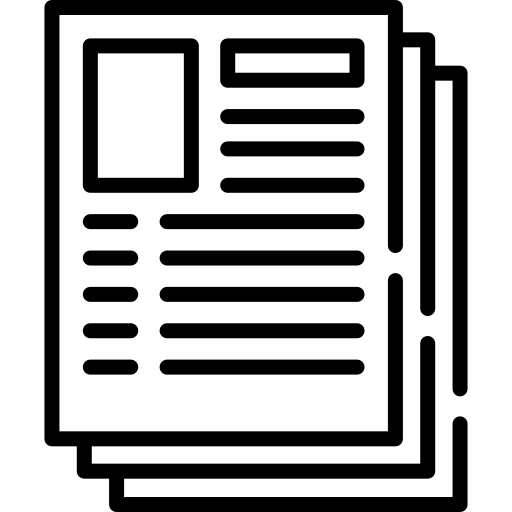 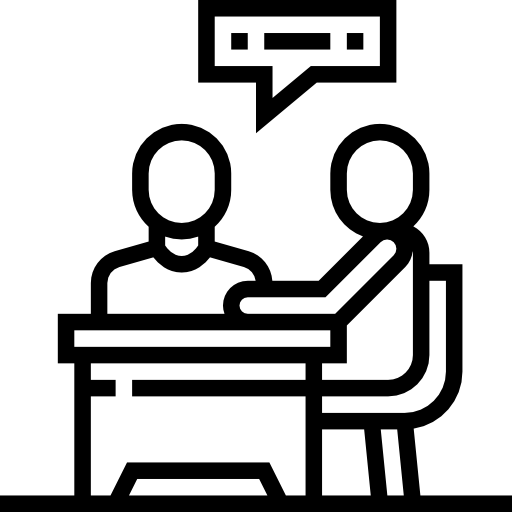 Career Guides
Job Matching + Recommendations
Career Resources 
+ Tools
Mentorship
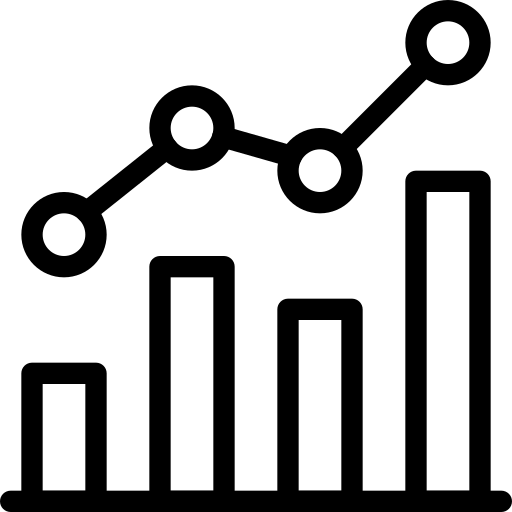 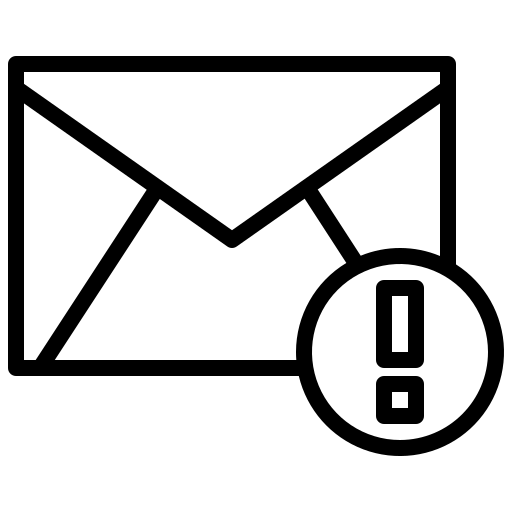 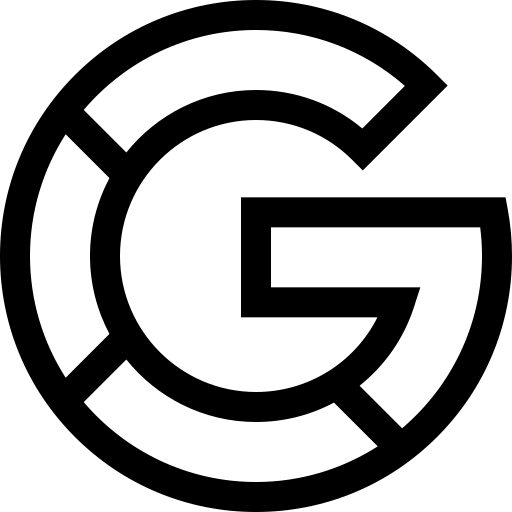 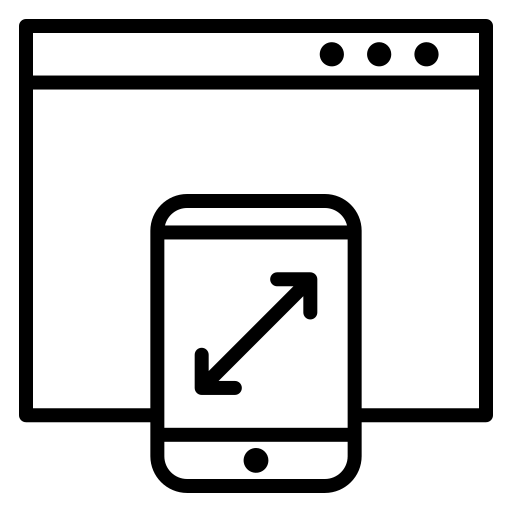 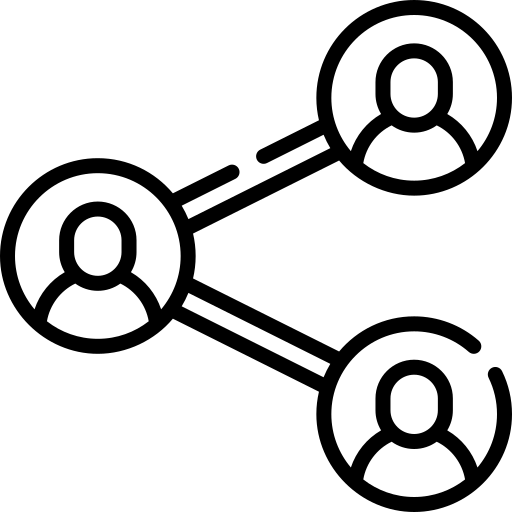 Analytics
Responsive Design
Google for Jobs
Job Alerts
Partner Network
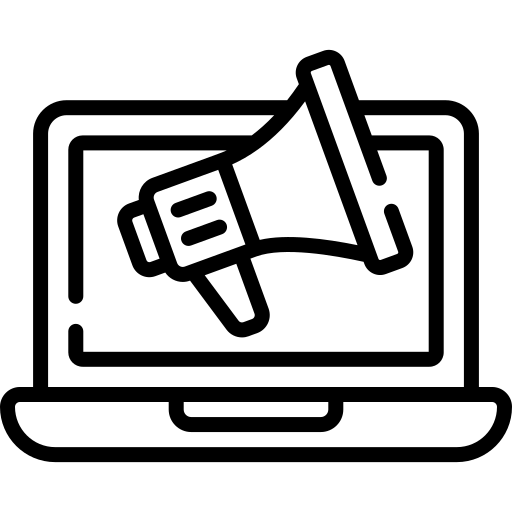 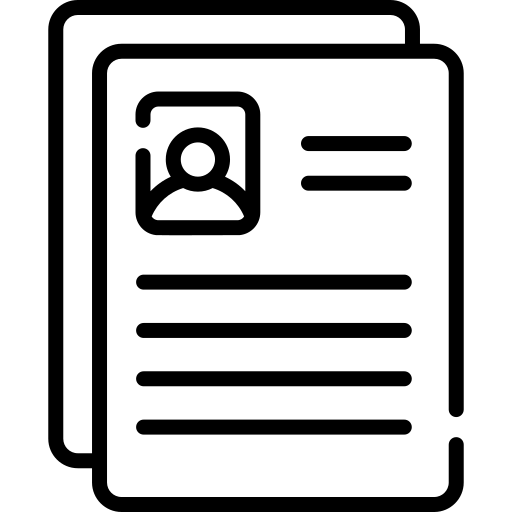 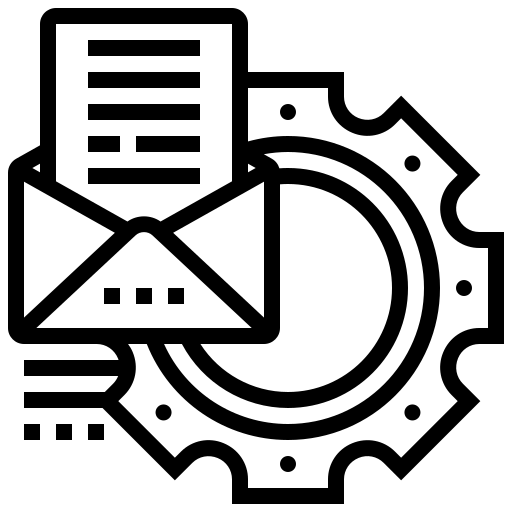 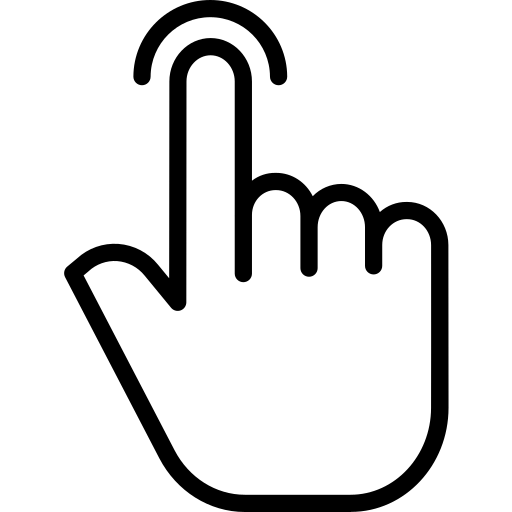 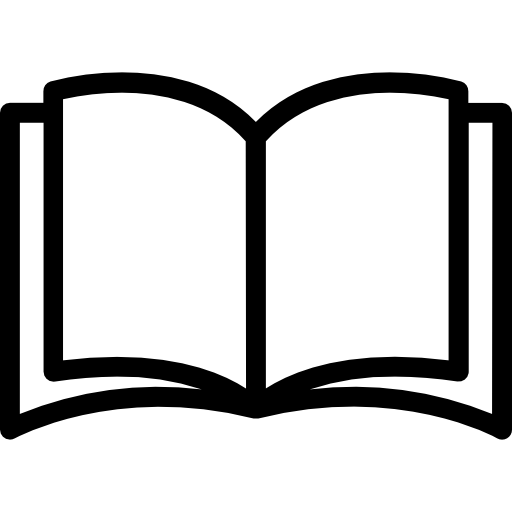 Recruitment Ad Products
Applicant Tracking
Marketing Automation Integration
Single Sign-On
Print Capabilities
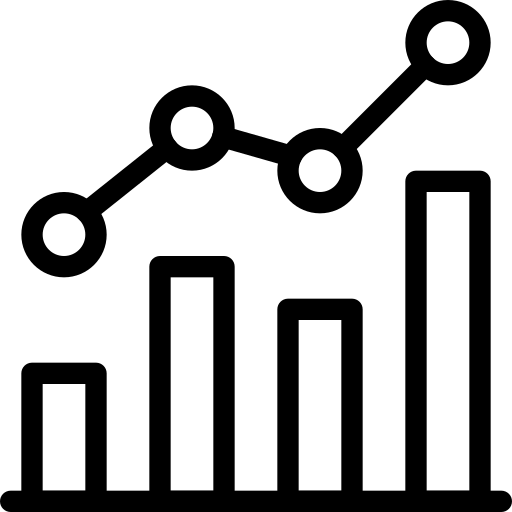 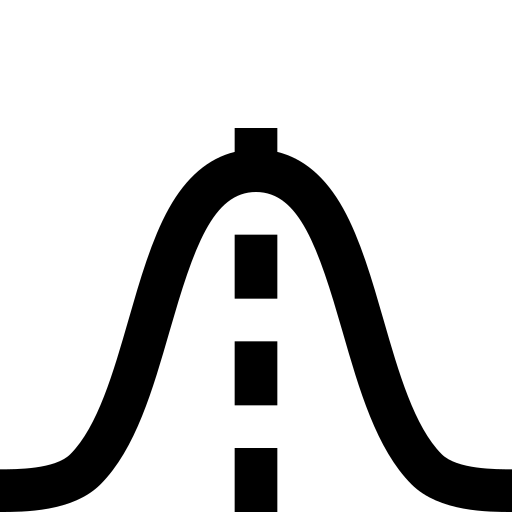 A Web ScribbleCareer Center
Detailed Analytics
Integrate your AMS and draw key insights on member activity and identify opportunities to market, re-engage, and attract new members.
Career Guides
Deep insight into any career that a member wishes to explore during their job search. Including salary, skills and benefits information.
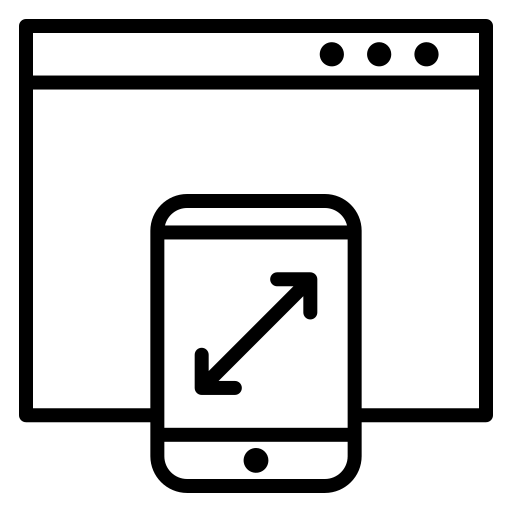 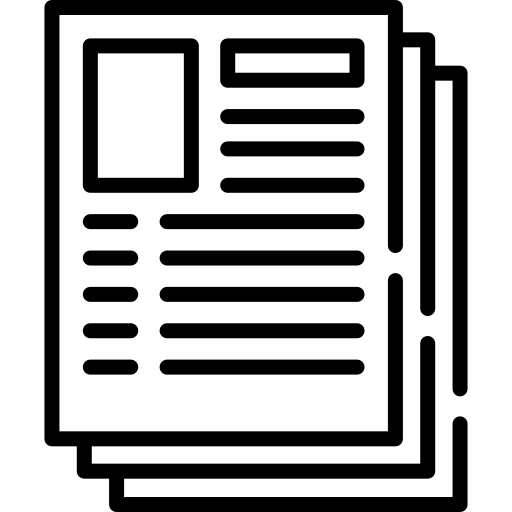 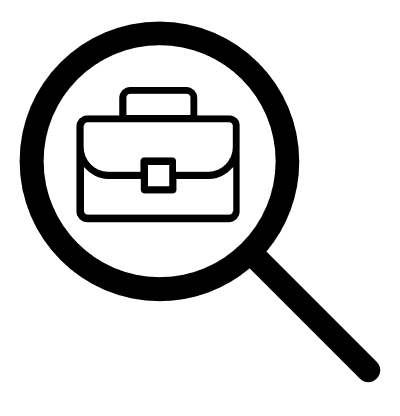 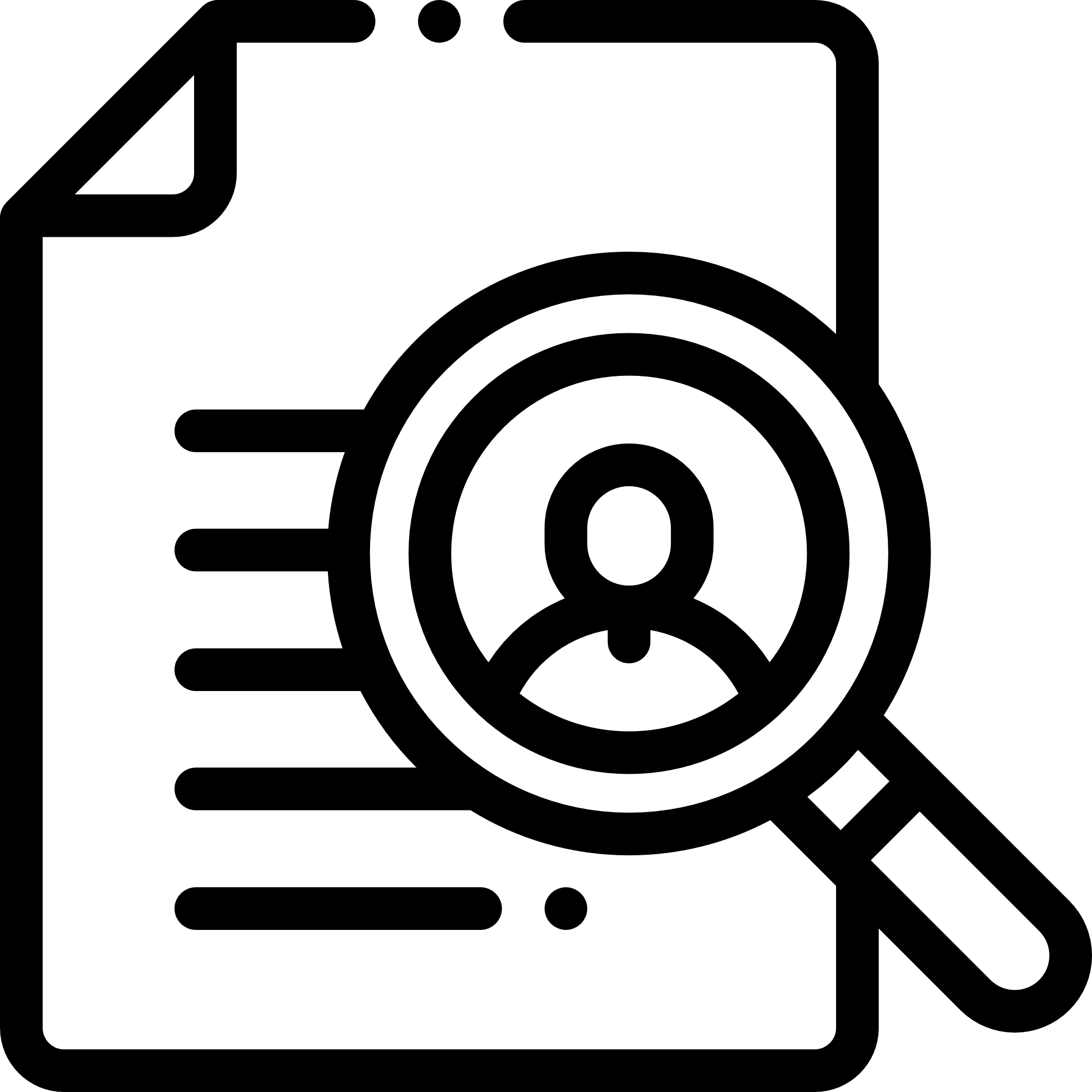 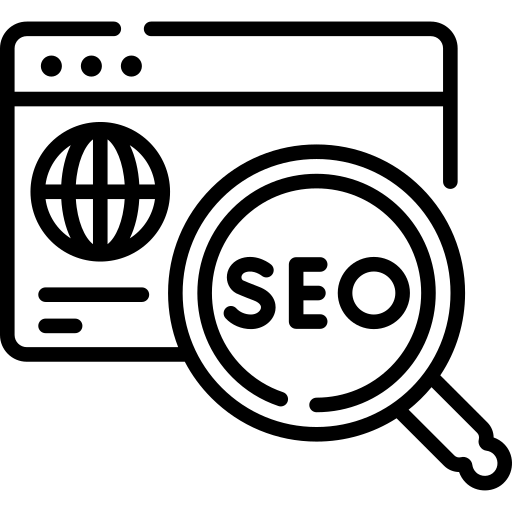 Job Matching + Recommendations
Fast and robust search with sophisticated matching technology. Find, filter and apply to jobs on one page.
Career Resources + Tools
Resources and tools to help members find the job, get the job, and perform better on the job. Includes Offer Analyzer.
Responsive Design
Your Web Scribble career center renders well on all devices and is optimized for mobile.
Search Engine Optimization
Sophisticated SEO of your job board and postings allows organic visibility, leading to increased traffic for your association and superior job distribution.
Resume Database
Association members can upload resumes with ease and employers are able to surface and view saved resumes.
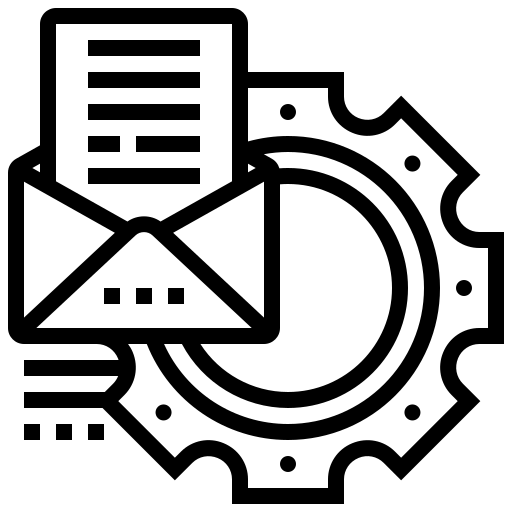 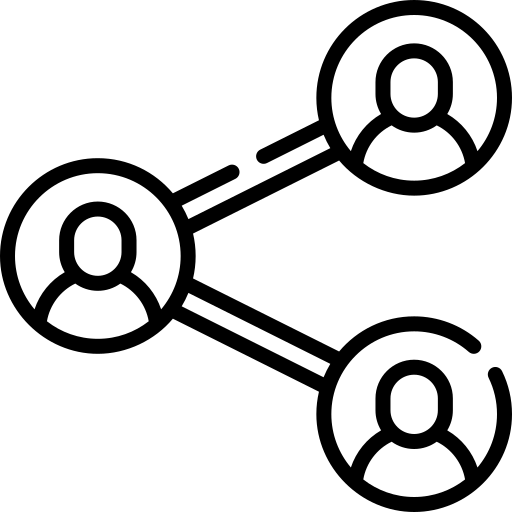 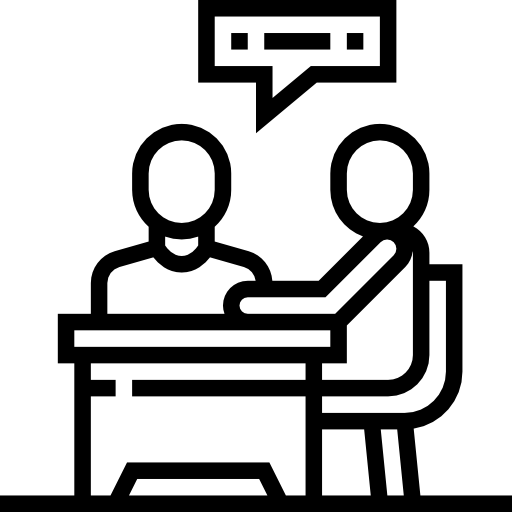 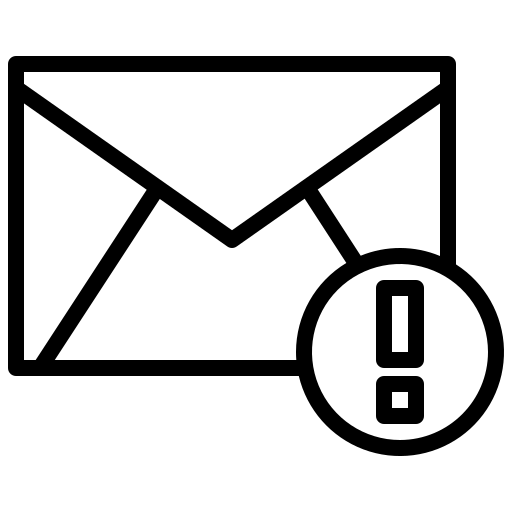 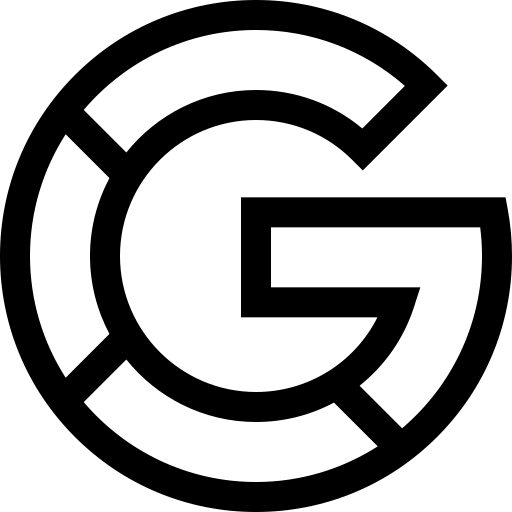 Marketing Automation Integration 
Your career center integrates with most marketing automation platforms.
Mentorship
Help support your members by connecting them with a mentor and by offering educational materials to help them grow professionally.
Partner Network
Leverage our powerful Partner Network technology to maximize job posting distribution, clicks and applicants.
Job Alerts
Members can sign up for job alert email notifications to notify them when there are job openings based on their criteria.
Google for Jobs
Full integration with Google for Jobs allows your postings to be found by millions of job seekers.
Personalization 
A fully branded career center that feels like an extension of your website for a seamless experience.
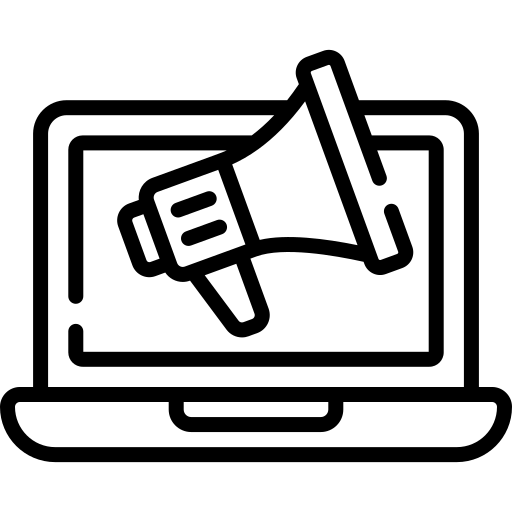 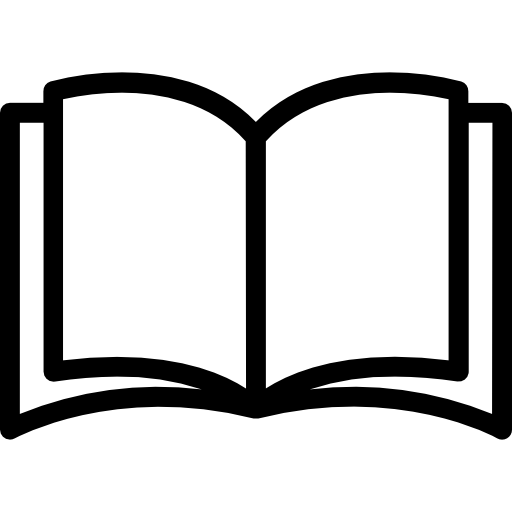 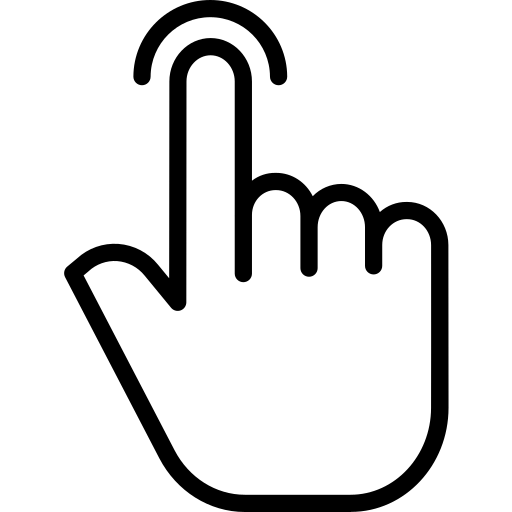 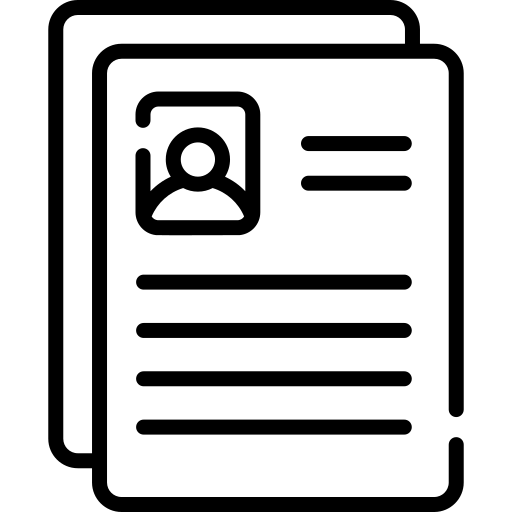 Print Capabilities 
Web Scribble print upsells help maximize  revenue and drive traffic to your job board.
Single Sign-On
Let members use their existing member accounts to access the career center.
Recruitment Ad Products
New recruitment ad products that are proven to increase average order value.
Applicant Tracking
Employers can attract, evaluate and manage applicants with ease. Saved resumes can be resurfaced.
Constantly Evolving Technology
Your association is everchanging, so it only makes sense that your tools and technology should grow with you.
You can expect:
Constant improvements that enhance overall user experience
Communications about product updates and when they will be rolled out
Quarterly Product Update emails
Updates and improvements that leverage the newest technology possible
UPDATES ARE AUTOMATICALLY APPLIED TO YOUR CAREER CENTER, IN REAL-TIME
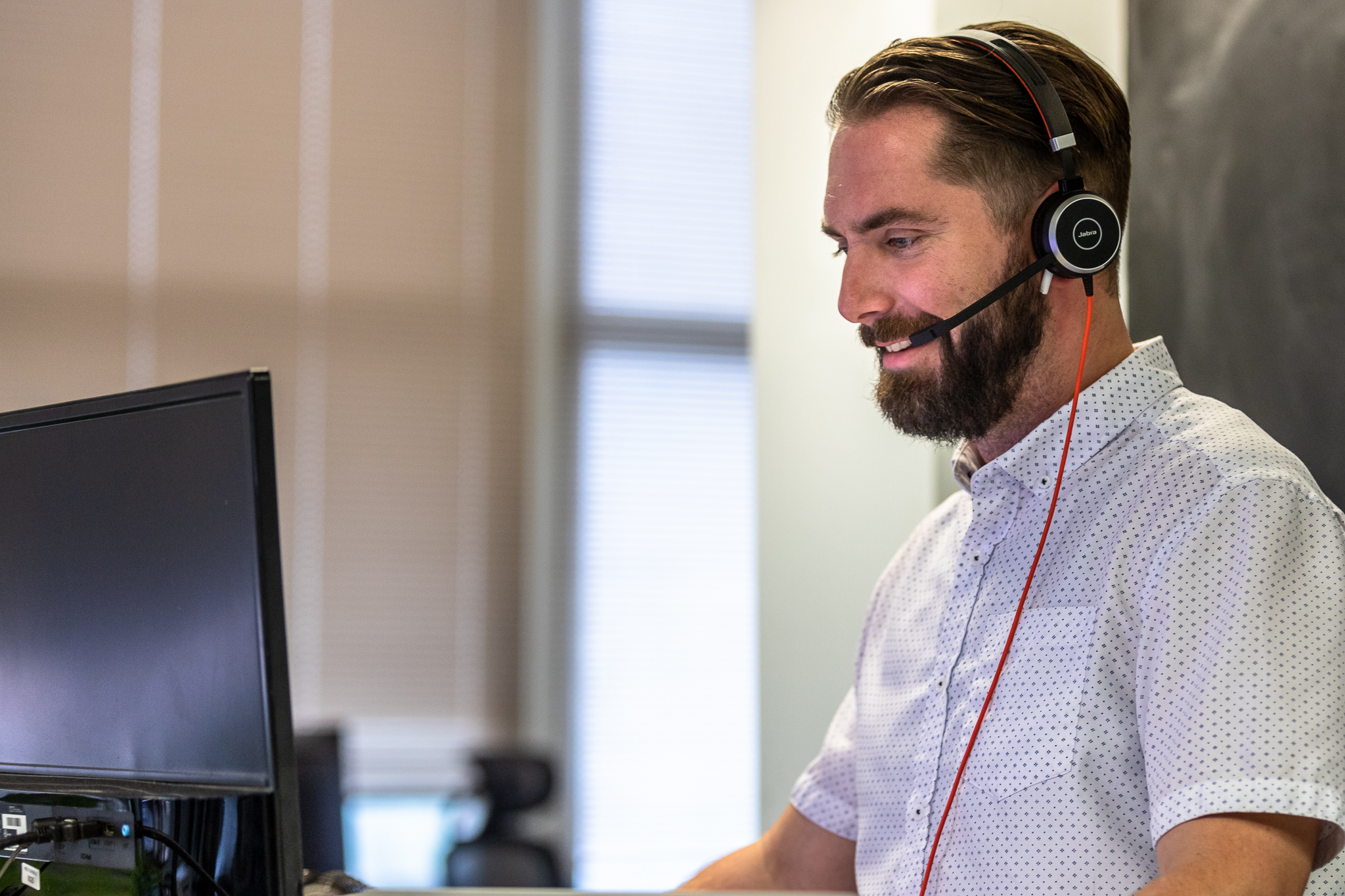 Opportunity for 
Revenue Growth
Generate non-dues revenue with the full support of our dedicated sales and marketing teams.
$
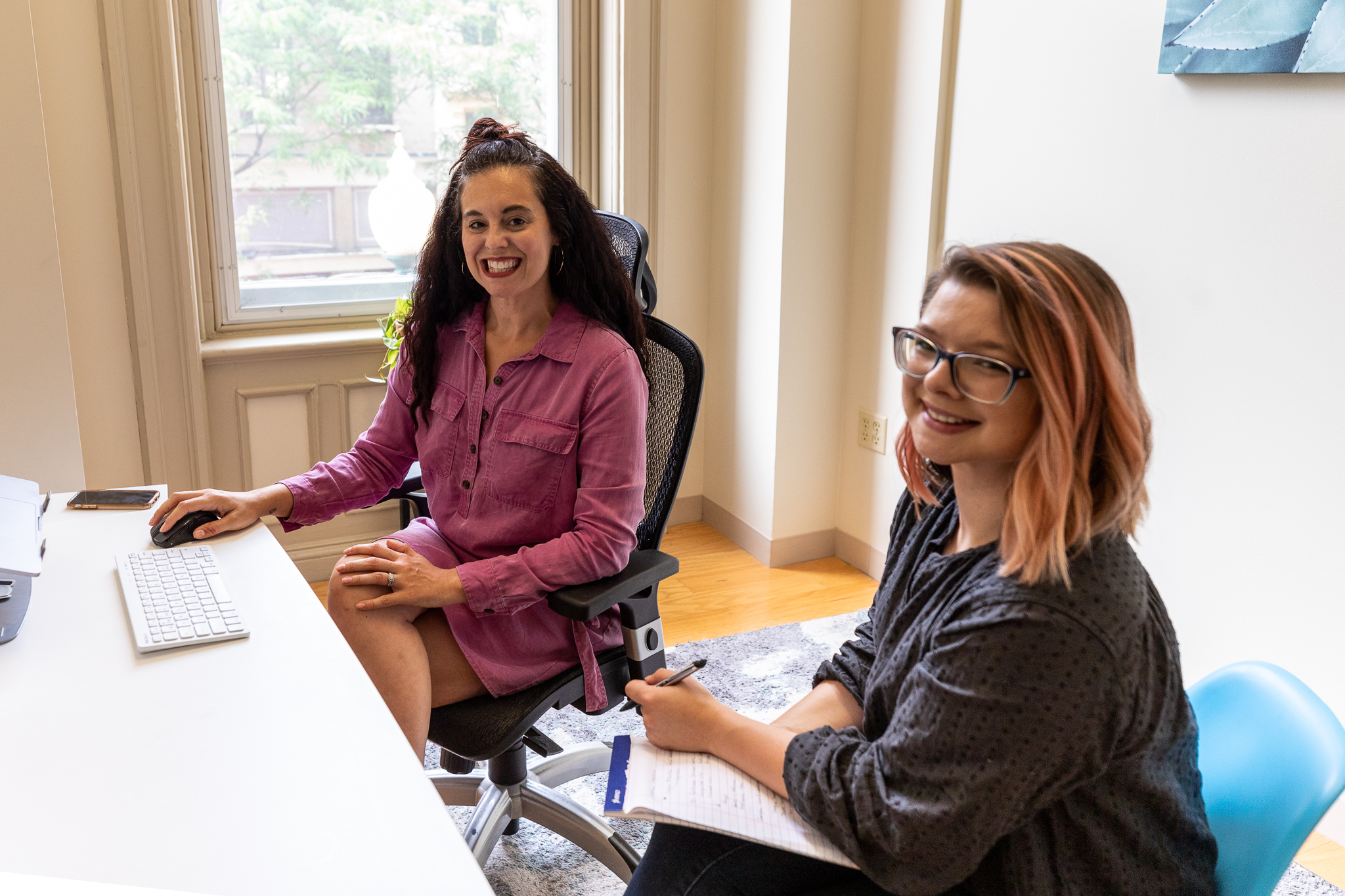 We leverage our deep relationships with employers, staffing companies, and recruitment advertising agencies to instantly highlight your association career center and members
We act as an extension of your association to help you hit your annual sales and marketing goals
Phone sales to generate new business and upsell/upgrade existing purchases
90% of our customers see an increase in non-dues revenue when leveraging our sales and marketing teams
[Speaker Notes: Create live and virtual career fair events that drive registrations, improve engagement, and connect qualified members with hiring employers. 

Career Fairs is fully integrated with your career hub so that your members and companies can easily sign on and register through the job board. 

Our in-house software has vast reporting capabilities that can let your association know how many of your members are searching for jobs, how many are registered for a career fair, how many of them had interviews scheduled, and how many were hired or made offers. With a tighter integration, your members will have a better experience and your association will have access to large amounts of membership data.]
National Council for Mental WellbeingFirst-Year Results
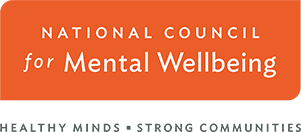 147%
Increase in applicants
“Web Scribble is more than just a provider of our services for our organization – they’re a valued partner. A catalyst for increased awareness of – and engagement with – our online career portal. Their customer service is matched only by their commitment to meet and exceed our goals.”
Increased platform usage
75%
62%
Increase in non-dues revenue
Nicholas Addison Thomas
Director, Content Marketing
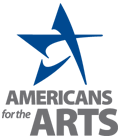 Americans for the ArtsFirst-Year Results
70%
Increase in job postings
“Working with Web Scribble has been a great experience and has made my job easier! Our members now have access to an easy-to-use job board and we’re continually growing our number of employers and job seekers.”
Increase in job seeker registrants
39%
50%
Increase in non-dues revenue
Nicole Goodman
Senior Marketing  and Sales Manager